LSA Training
<<DATE>>
Auditory Impairments
This Week
Auditory Impairments
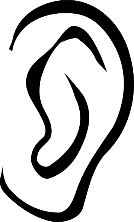 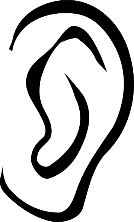 Auditory Impairments
“Hearing loss is a common problem that often develops with age or is caused by repeated exposure to loud noises.
Action on Hearing Loss estimates that there are more than 10 million (about 1 in 6) people in the UK with some degree of hearing impairment or deafness.
- NHS (2015)
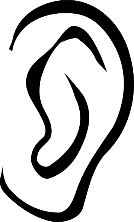 What are the Signs?
Loss can be sudden or gradual.
Difficulty hearing other people clearly and misunderstanding what they say, especially in group situations.
Asking people to repeat themselves.
Listening to music or watching television with the volume higher than other people need.
Difficulty hearing the telephone or doorbell.
Finding it difficult to tell which direction noise is coming from.
Regularly feeling tired or stressed, from having to concentrate while listening.
May not reply to being asked questions in class.
May often watch others to copy instructions, or ask peers what the teacher said.
NHS (2015) Hearing loss – symptoms, retrieved 15th December 2015 from www.nhs.uk
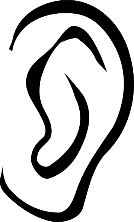 How can we Help?
Incorporate visual aids, such as pictures, diagrams, illustrations, objects and artefacts. (Good for entire class – we’re going for inclusion, remember).
Allow breaks in discussion, for the student to absorb visual information too.
Consider the use of vocabulary sheets, prepared in advance of a lesson.
Promote learning in small groups (as opposed to large groups or whole class).
Observe correct use of technology – where there is a transmitter, make sure that it is being passed to whomever is speaking.
Ensure that homework is set in a quiet period, with time allowed for the student to ask for clarification. It should also be written down clearly.
Ensure that you speak slowly and clearly, with lips visible.
Do not stand in front of bright lights or windows, so you remain in line of sight as far as possible.
Anything else?
National Deaf Children’s Society (2015) Supporting the achievement of deaf children in secondary schools, retrieved 15th December 2015 from www.ndcs.org.uk